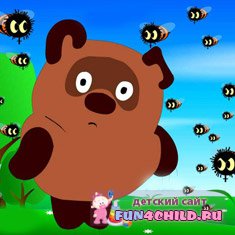 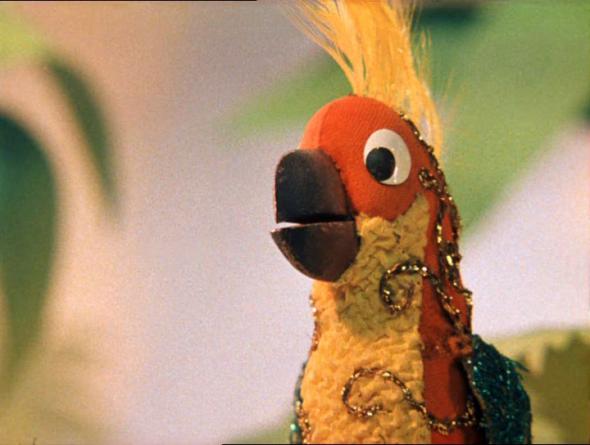 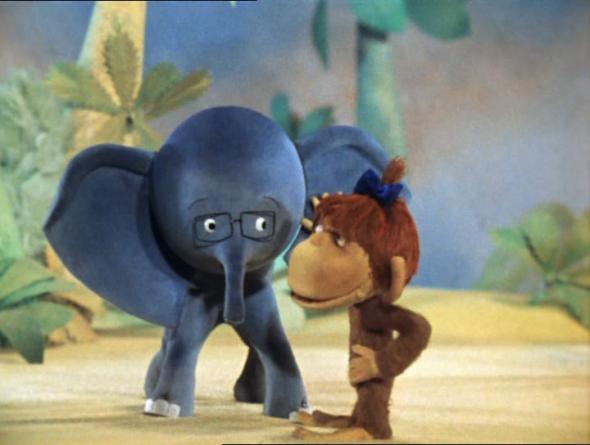 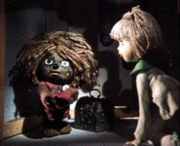 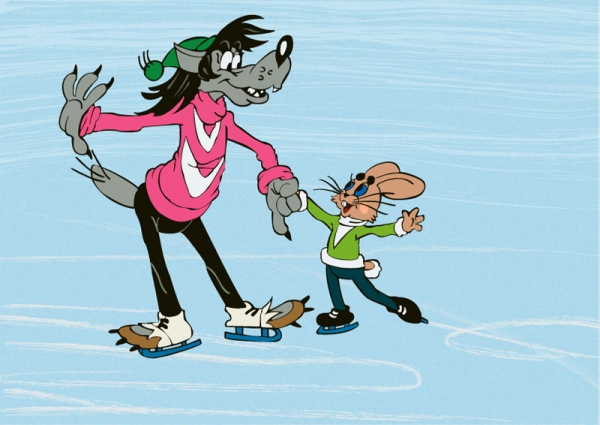 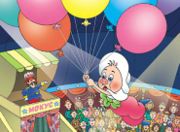 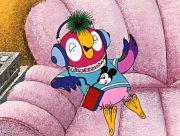 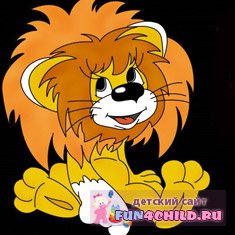 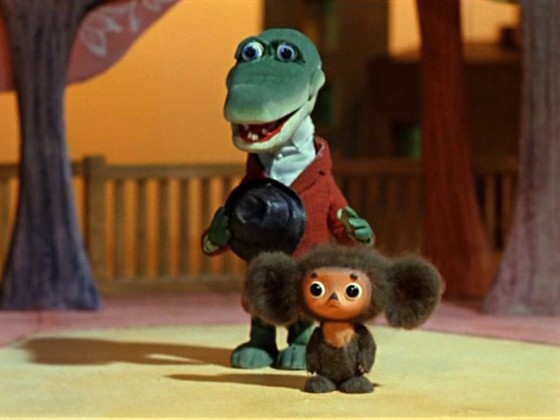 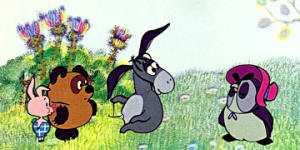 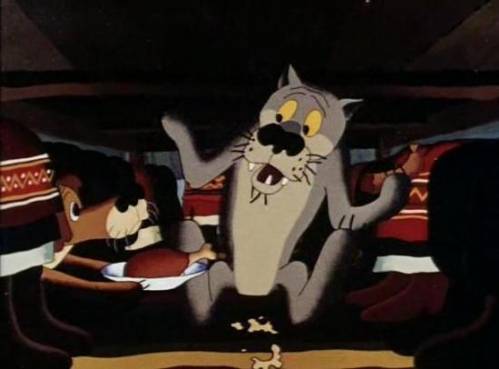 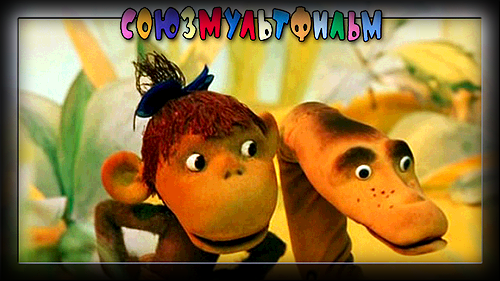 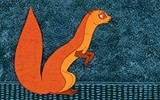 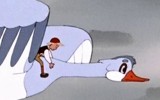 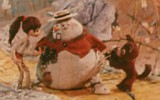 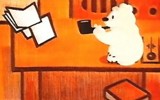 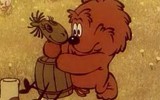 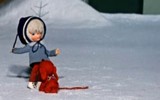 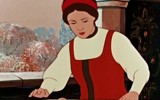 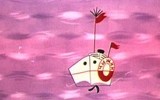 МУЛЬТИПЛИКАЦИОННОЕ КИНО
(анимационное кино), вид киноискусства, произведения которого создаются путем съемки последовательных фаз движения рисованных (графическая мультипликация) или объемных (объемная мультипликация) объектов. Первые рисованные фильмы выпущены в 1908 году(Франция), объемные — в 1911 году (Россия).